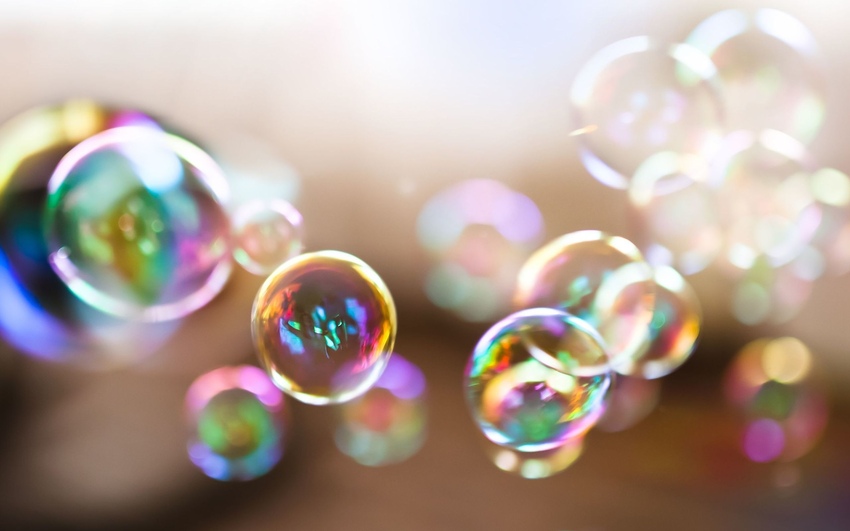 Исследовательский проект«Тайны мыльных пузырей»
Выполнила: ученица 1 «Б» класса
          МБОУ « СОШ № 4        
           Котова Алина, 7 лет 
      Руководитель : Кузнецова О.Н
2019 г.
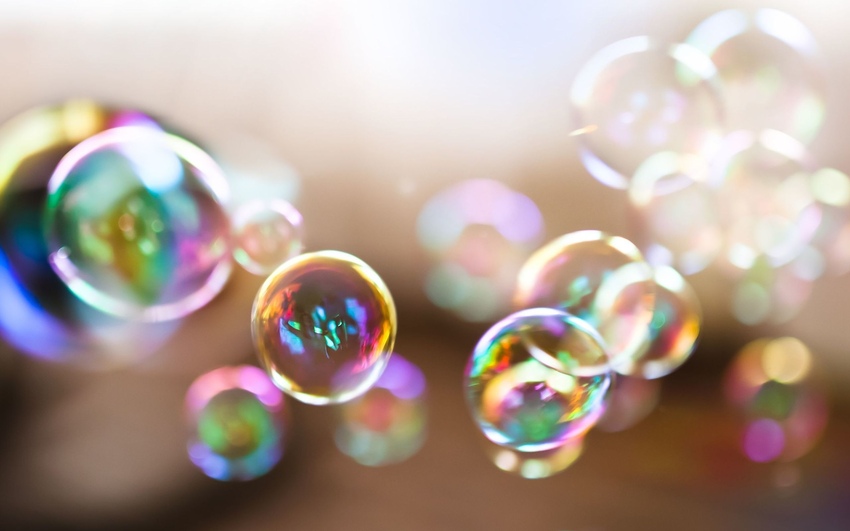 Актуальность темы:
К нам в город приезжал цирк. 
  И один из номеров был  выдувание 
  мыльных пузырей. И мне стало 
интересно: такое мыльный пузырь? 
Как давно появились мыльные 
пузыри?  Какие пузыри бывают? 
Какие эксперименты можно делать с
 мыльными 
пузырями? Из каких растворов можно получить самые
большие и прочные мыльные пузыри? В общем, вопросов
возникло очень много, и мы решили попытаться ответить на
них.
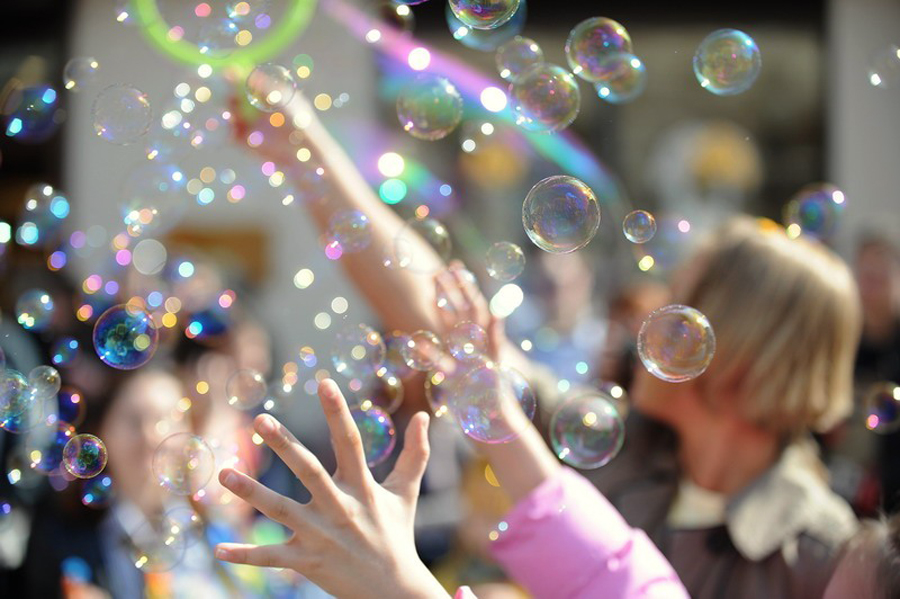 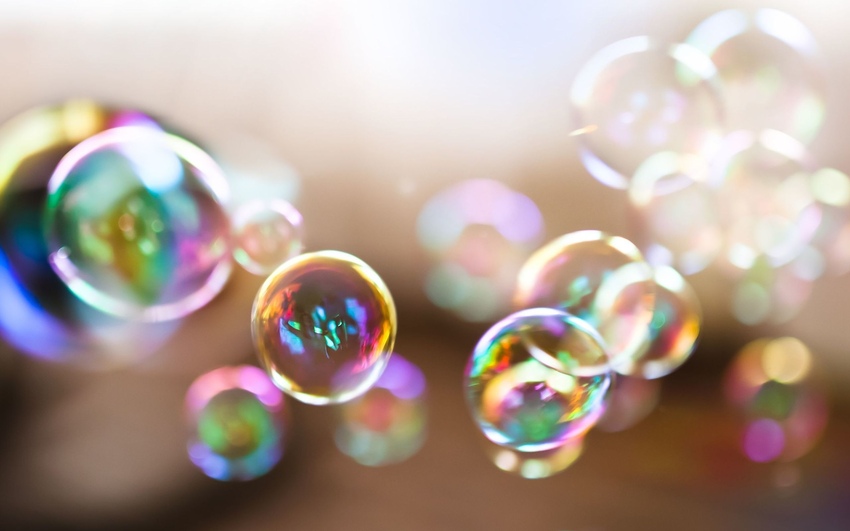 Цель исследования:
научиться делать мыльные пузыри в домашних условиях.
Объект исследования: 
состав и свойства 
мыльных пузырей.
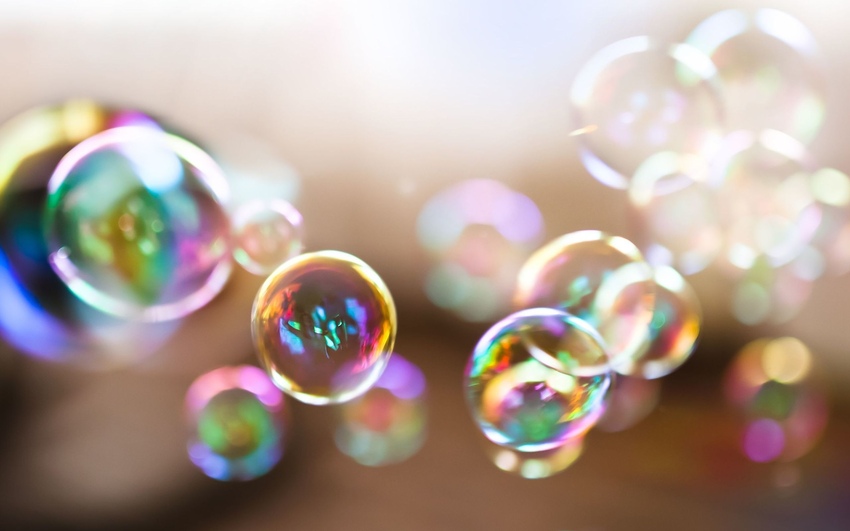 Задачи:
Познакомиться с историей происхождения мыльных пузырей.
 
Узнать секреты мыльного пузыря.
 
В домашних условиях провести опыты по надуванию различных видов мыльных пузырей.
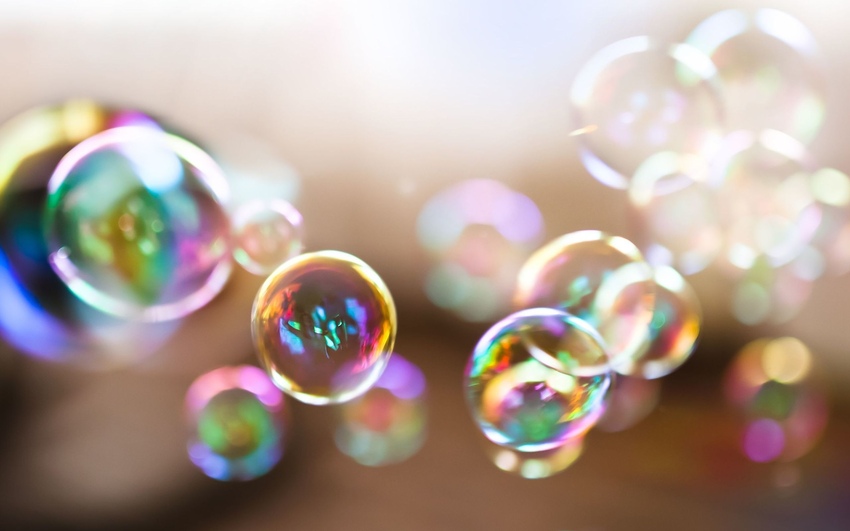 Методы исследования:
изучение литературы, 
интернет — сайтов, 

наблюдение и
эксперименты,
 
сравнение и обобщение 
результатов.
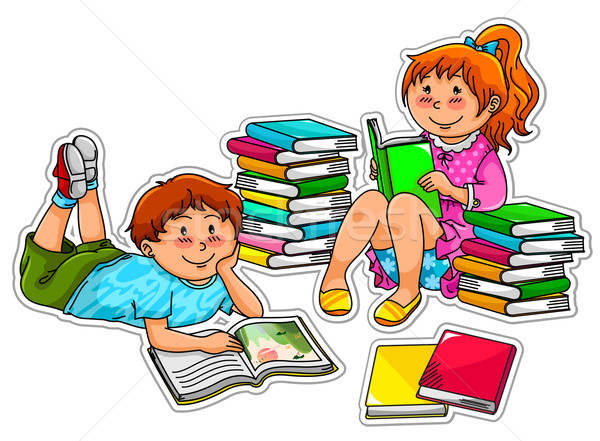 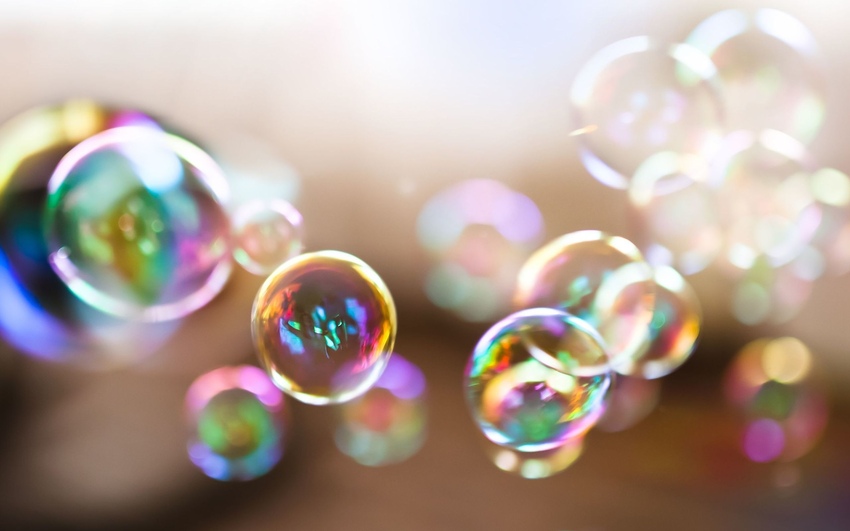 Мы выдвинули гипотезы:
Предположим, что мыльные пузыри образуются из мыльного раствора.

Размеры и устойчивость мыльных пузырей зависит от состава жидкости для мыльных пузырей.
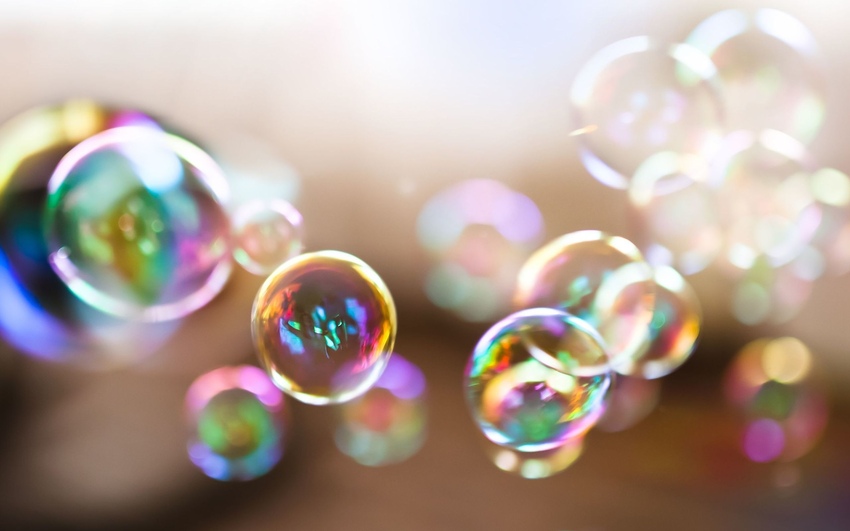 История происхождения мыльных пузырей.
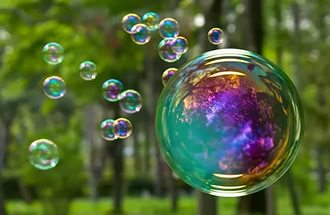 Мыльный пузырь — тонкая 
     плёнка мыльной воды.
Когда и где точно появились 
    мыльные пузыри и по сей день остаётся загадкой. Но доподлинно известно, что при раскопках древней Помпеи археологи обнаружили необычные фрески с изображением юных помпейцев, выдувающих мыльные пузыри. Значит, пузыри радовали детей и взрослых ещё во времена древней Помпеи.
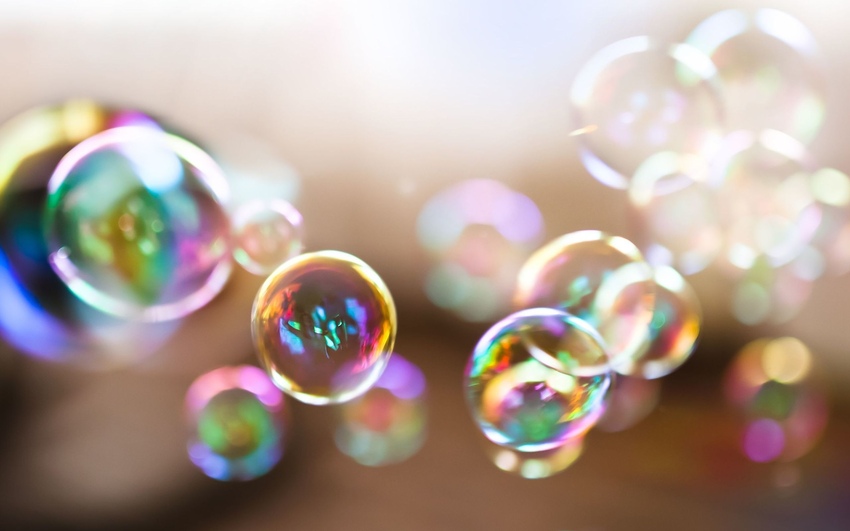 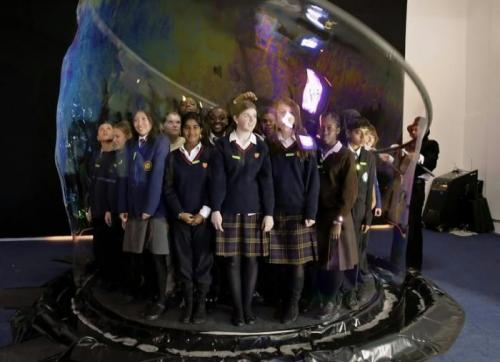 9 августа 1996 года,
Алан Маккей (Новая Зеландия)
 пустил мыльный пузырь 
длиной 32 метра. Его имя было 
занесено в «Книгу рекордов
 Гиннеса». 
          Сэм Хит выдул самый 
огромный в мире мыльный 
пузырь, скорее целую мыльную
 тучу, которая парила в воздухе 
в парке Лондона. Однажды Сэм 
выдул мыльный пузырь, внутри которого находилось 
50 человек.
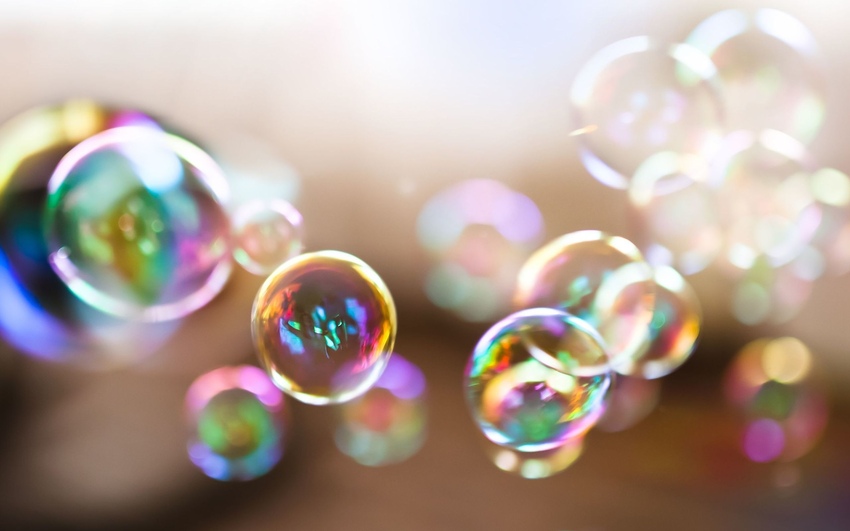 Рецепты производства раствора для мыльных пузырей.
Первый раствор — вода +средство для мытья посуды, 
второй — вода + средство для мытья посуды + сахар, 
третий — вода + средство для мытья посуды + глицерин (продается в аптеке), 
четвертый — вода + жидкое мыло.
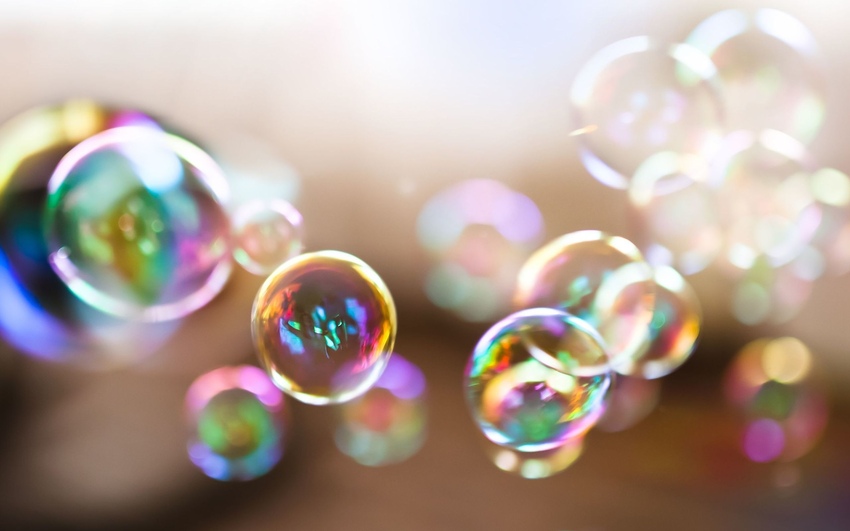 Вывод: основу всех рецептов для раствора составляют вода и моющее вещество.
Самое главное, «секретное» вещество, которое придает пузырям прочность — это глицерин.
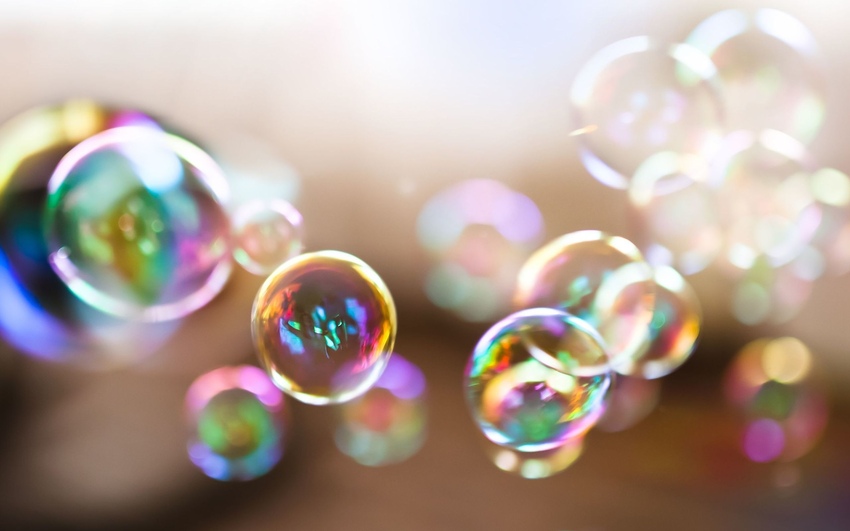 Опыт №1. Возьмем разные трубочки для пускания мыльных пузырей и попробуем их выдуть.
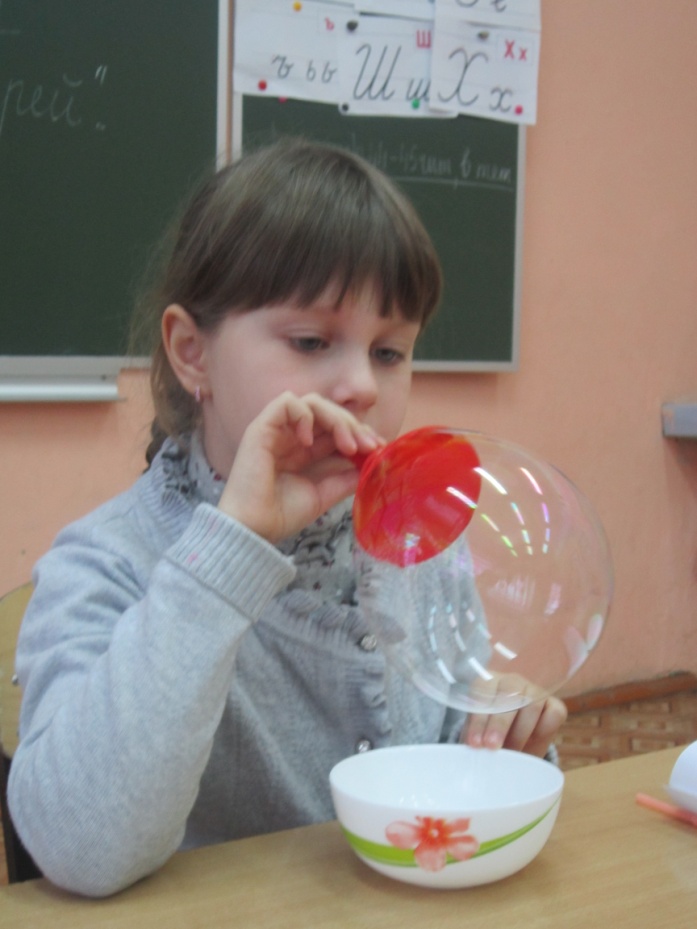 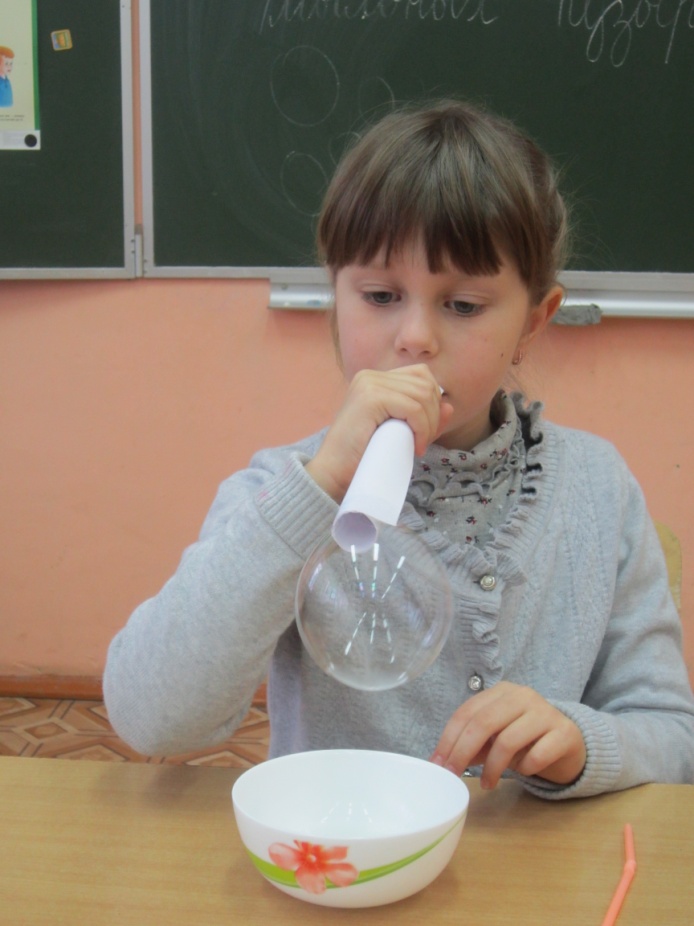 Вывод: размер пузыря влияет диаметр трубочки. Чем больше диаметр, тем крупнее получается пузырь.
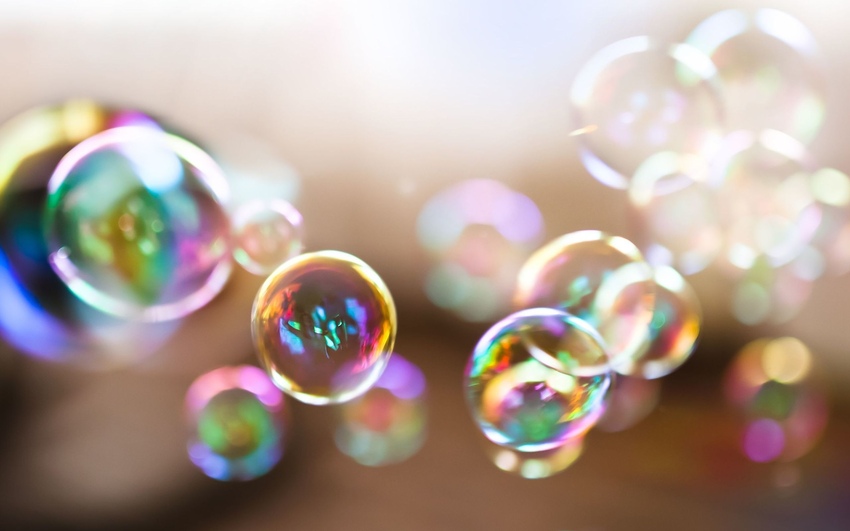 Опыт 2. Пузырь в пузыре.
Вывод: стенки мыльного пузыря достаточно прочны и      эластичны, чтобы сквозь них можно было провести соломинку, предварительно смоченную мыльным раствором.
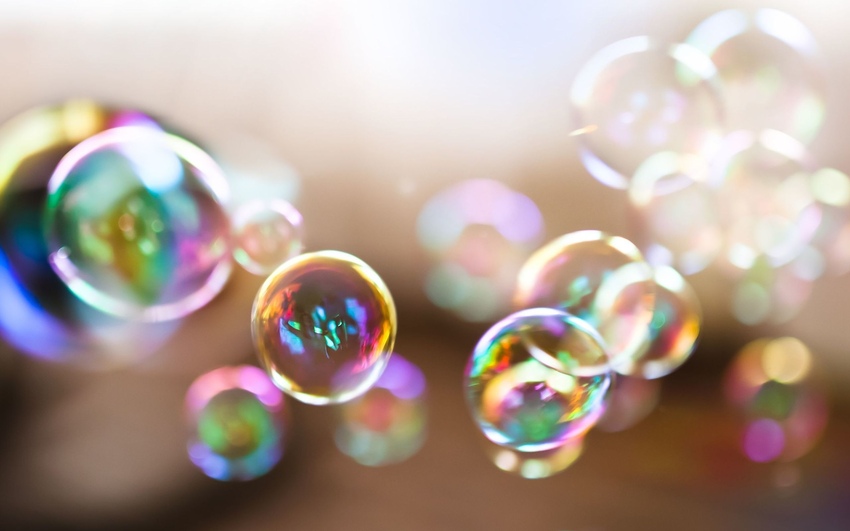 Опыт 3. Пузыри вокруг предметов.
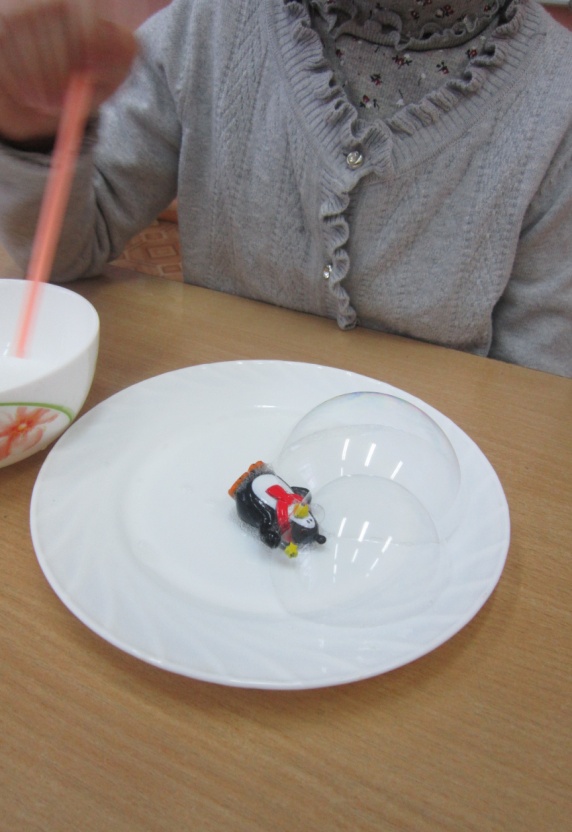 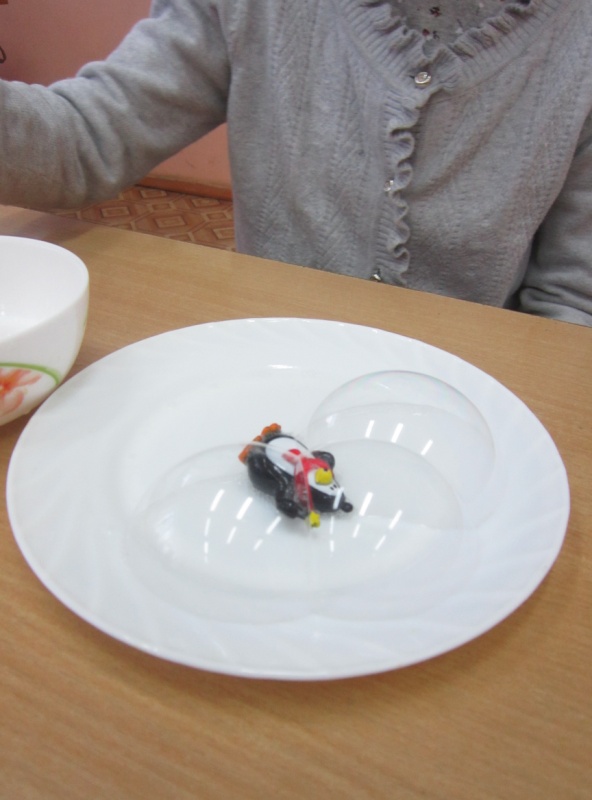 Вывод: мыльная пленка пузыря достаточно прочна и эластична, чтобы в него можно было поместить небольшой предмет, предварительно смоченный мыльным раствором.
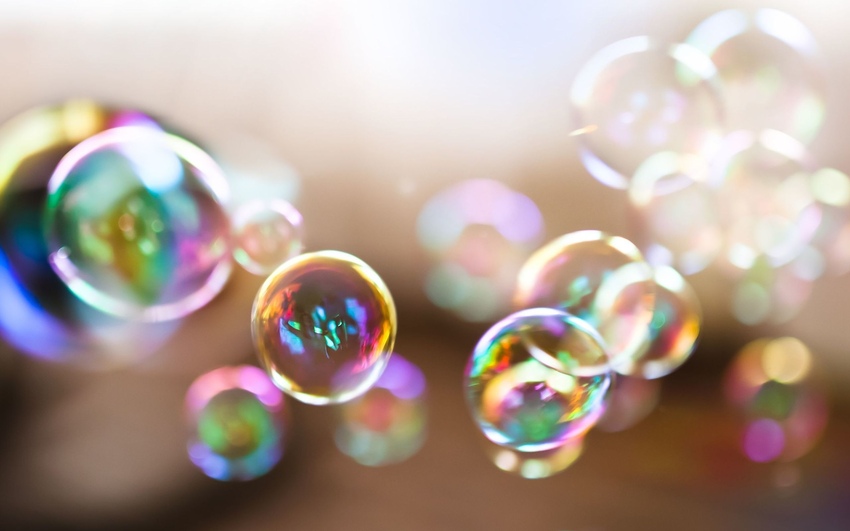 Опыт 4. Мыльные цветы.
Вывод: этот опыт показывает, каким эластичным может быть мыльный пузырь и какие восхитительные предметы можно создать с его помощью.
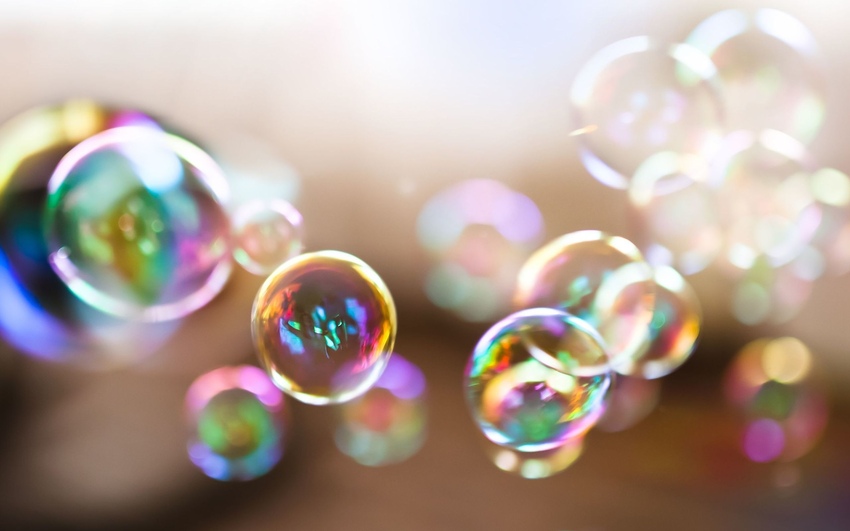 Опыт 5. Пузырь на ладошке.
Вывод: данный опыт опровергает распространенное убеждение о
    «неприкосновенности» пузыря и его недолговечности. Для того,  чтобы посадить пузырь на предмет достаточно просто смочить его мыльным раствором, тем самым, сгладив шероховатости поверхности предмета и любоваться его радужной красотой в течение нескольких минут.
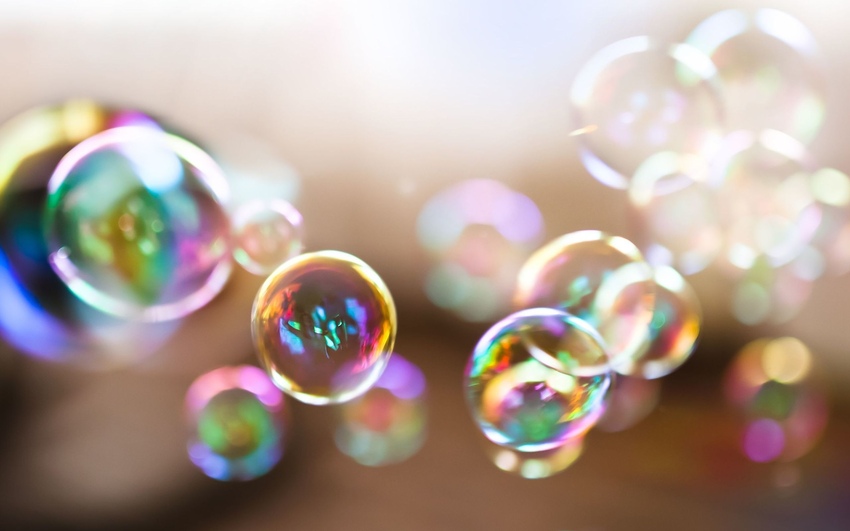 Опыт № 6. Меняются ли свойства мыльного пузыря на морозе?
Вывод: при медленном охлаждении пузырь переохлаждается и замерзает при -7С°. При выдувании пузырей на сильном морозе -20C°, 
    -25C° сразу же на поверхности шара возникли мелкие кристаллики, которые быстро разрослись и, наконец, слились в единую картину, похожую на морозный рисунок на окне.
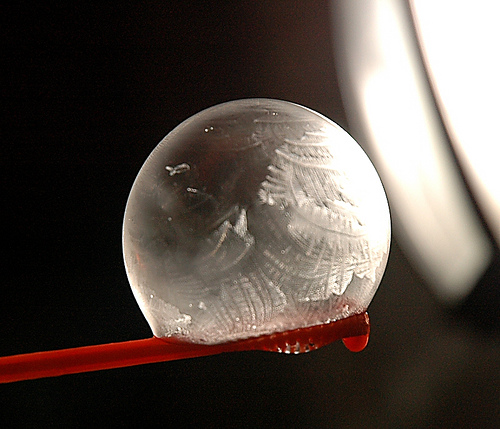 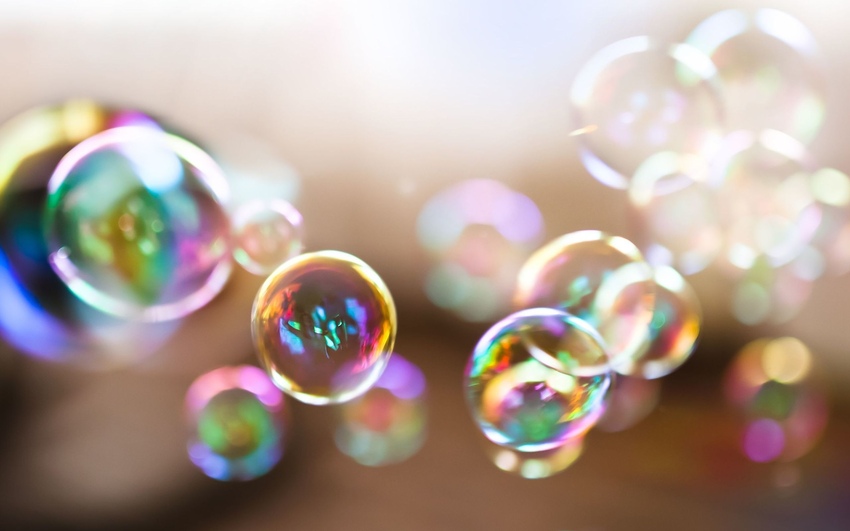 Заключение
Гипотезы образования мыльных пузырей оказались верными. В состав мыльных пузырей входит вода и моющее средство. Но в дополнение к этим главным веществам нужно добавить еще  глицерин. С помощью такого раствора я получила самые крупные и прочные мыльные пузыри, которые даже удавалось брать в руки.
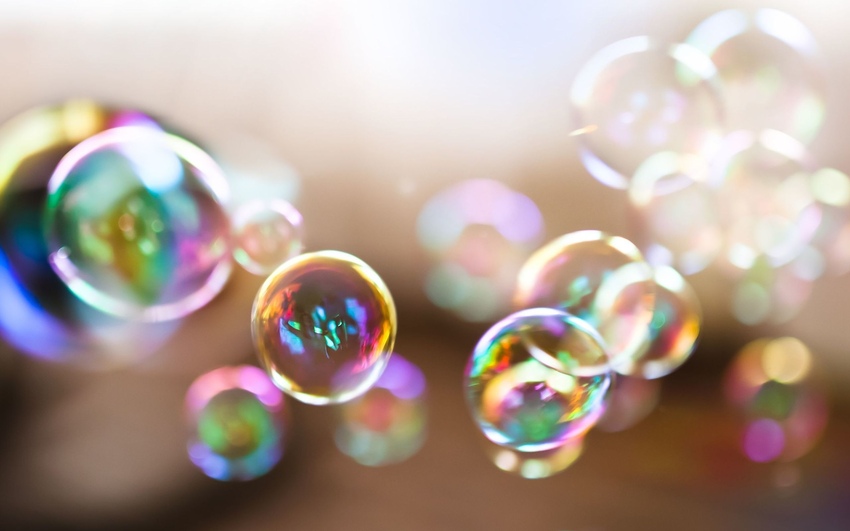 Выдувая мыльные пузыри поднимается настроение, забываются все проблемы,  хорошо разрабатываются легкие. Все это благотворно влияет на здоровье.
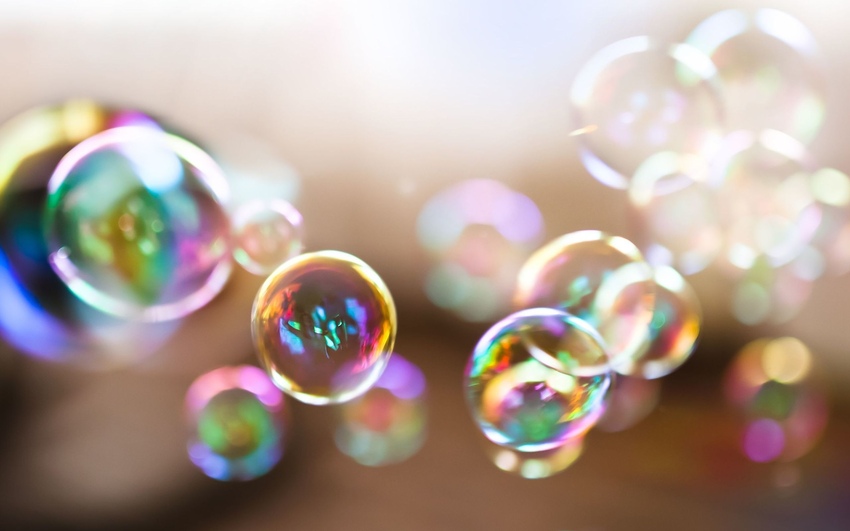 Спасибо за внимание!